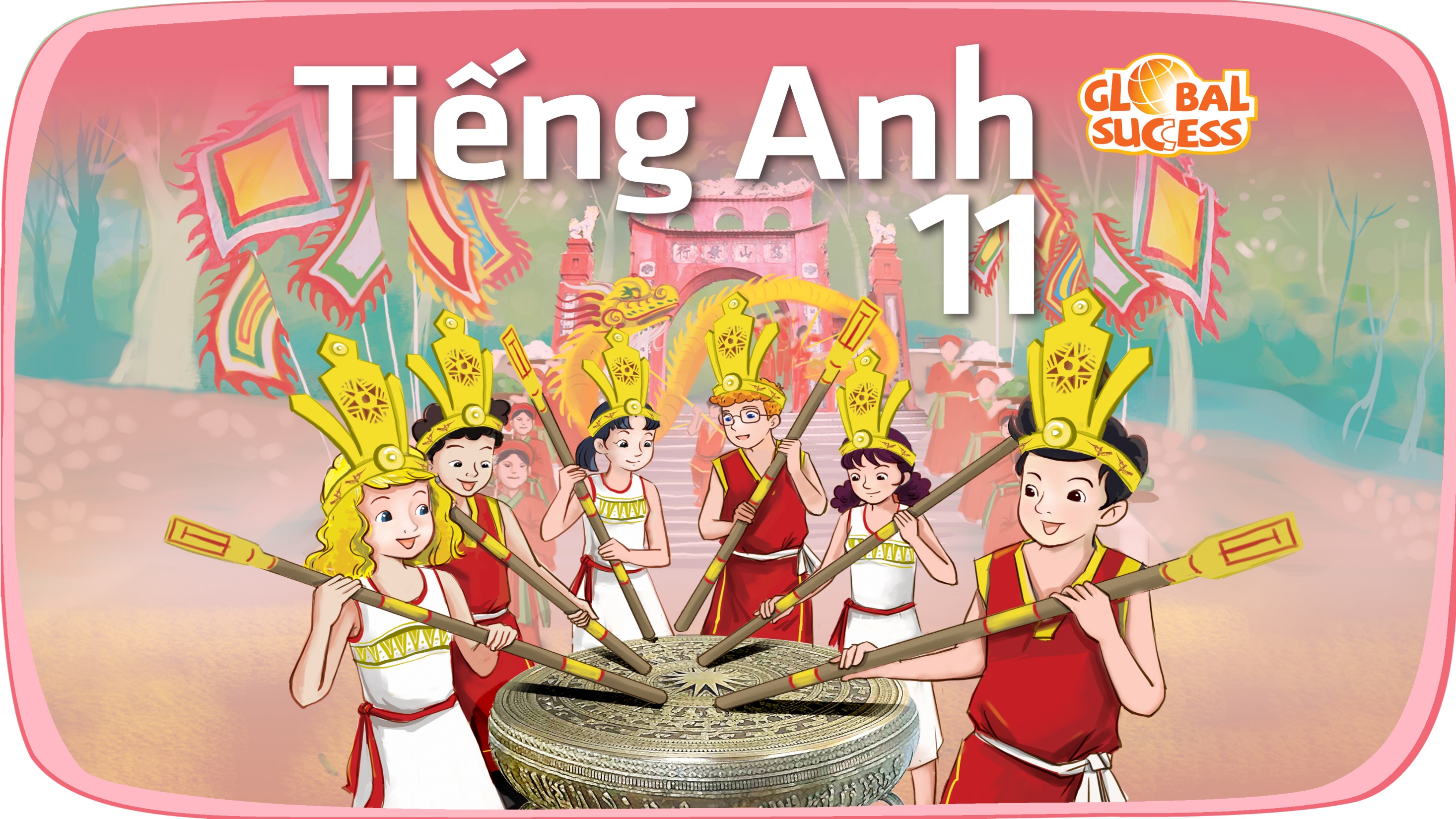 Unit
9
SOCIAL ISSUES
FAMILY LIFE
Unit
A PROPOSALAGAINST CYBERBULLYING
STOP BULLYING
WRITING
LESSON 6
WRITING
LESSON 6
Watch the video and answer the questions
WARM-UP
Task 1: You are planning a school campaign against cyberbullying. Work in groups to discuss these questions.
PRE-WRITING
Task 2: Write a proposal for the campaign (150–180 words) to your head teacher.
WHILE-WRITING
Peer review
POST-WRITING
Wrap-up
Homework
CONSOLIDATION
Watch the video and decide if the statements below are true or false.
WARM-UP
Online and offline bullying have no connection.
Gossip and rumors can be considered cyberbullying.
It is difficult to stop the spread of cyberbullying.
Controlling online status and spending time with close people in real life can help us counteract cyberbullying.
WARM-UP
https://www.youtube.com/watch?v=niaDJdEXk9U&t=1s
WARM-UP
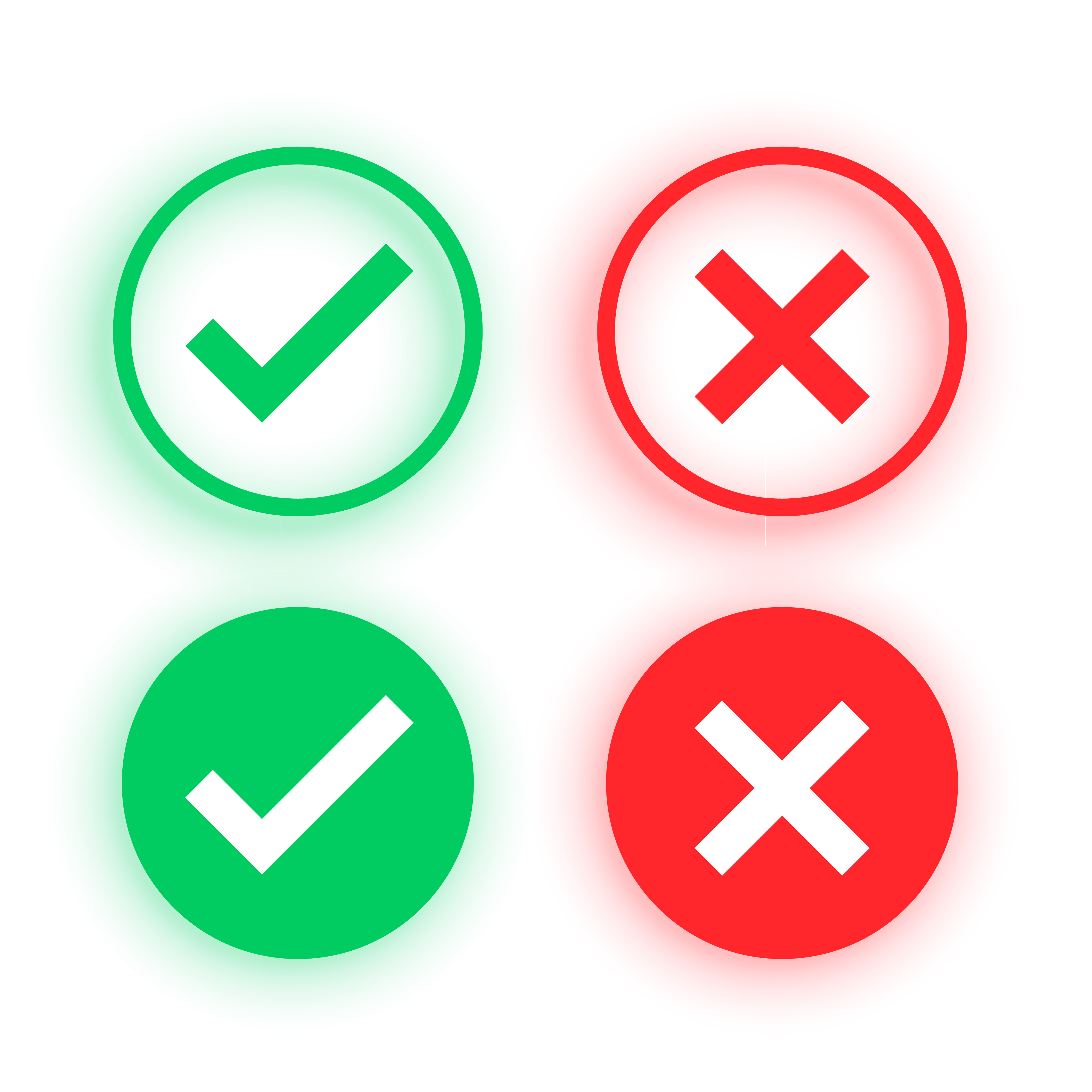 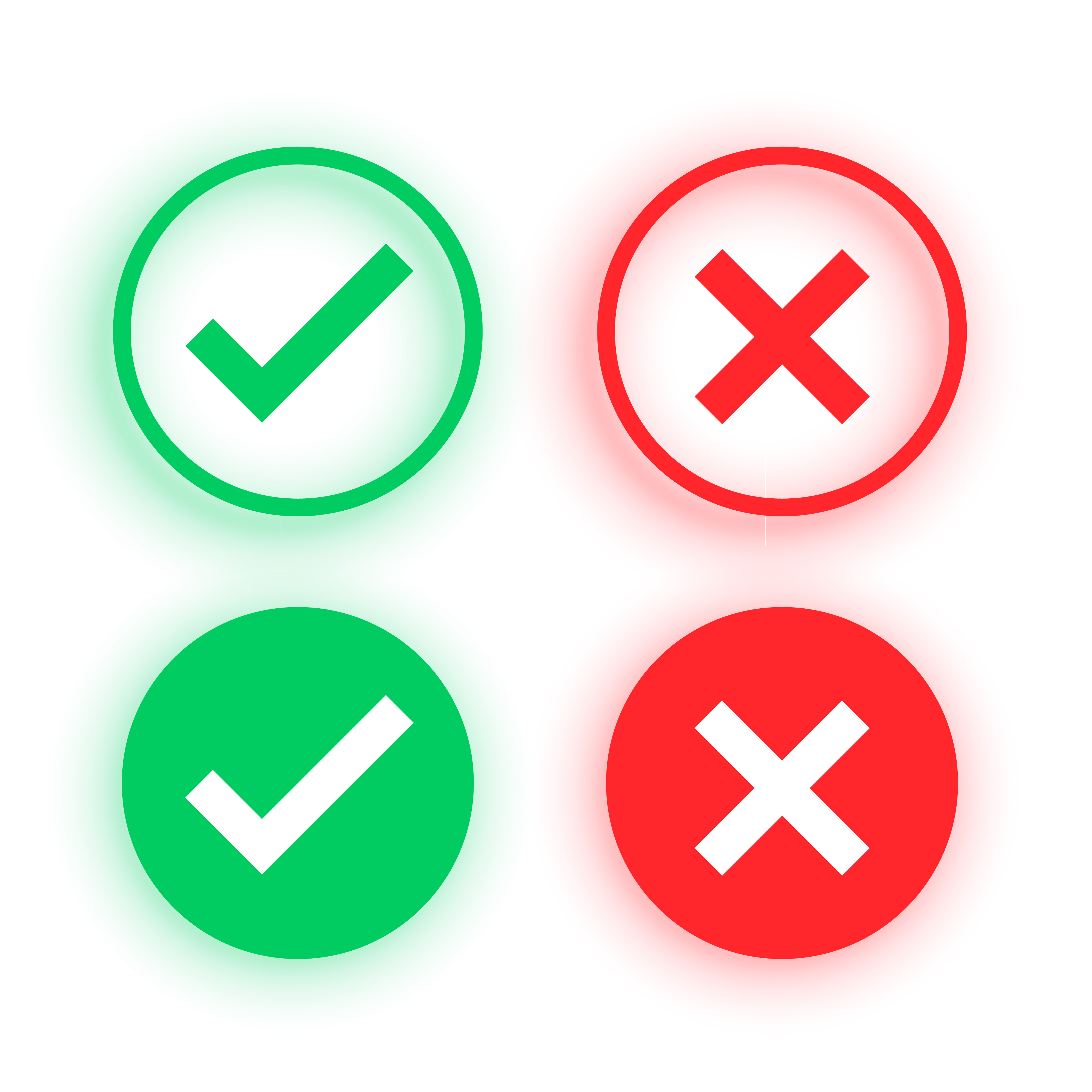 1. Online and offline bullying have no connection.
WARM-UP
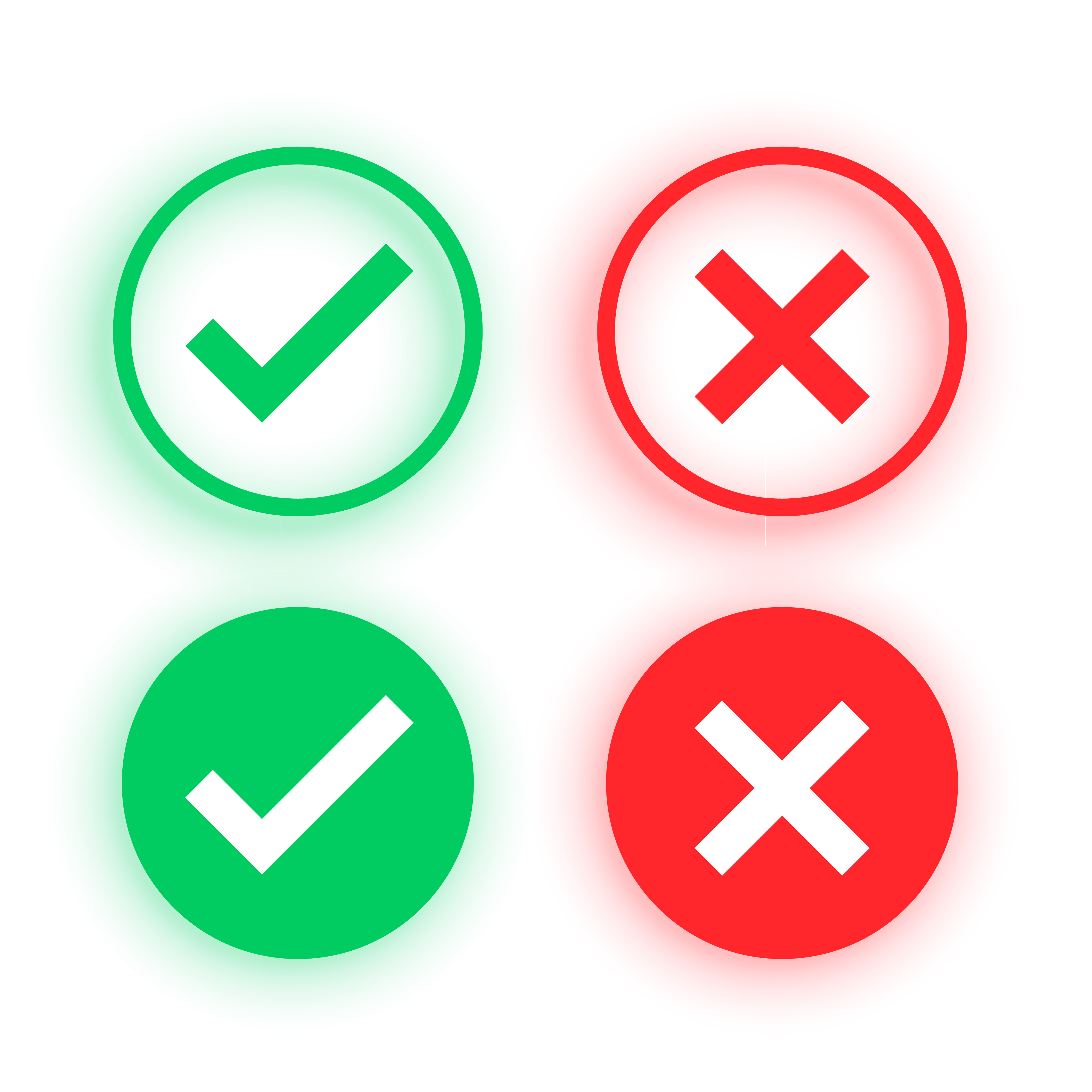 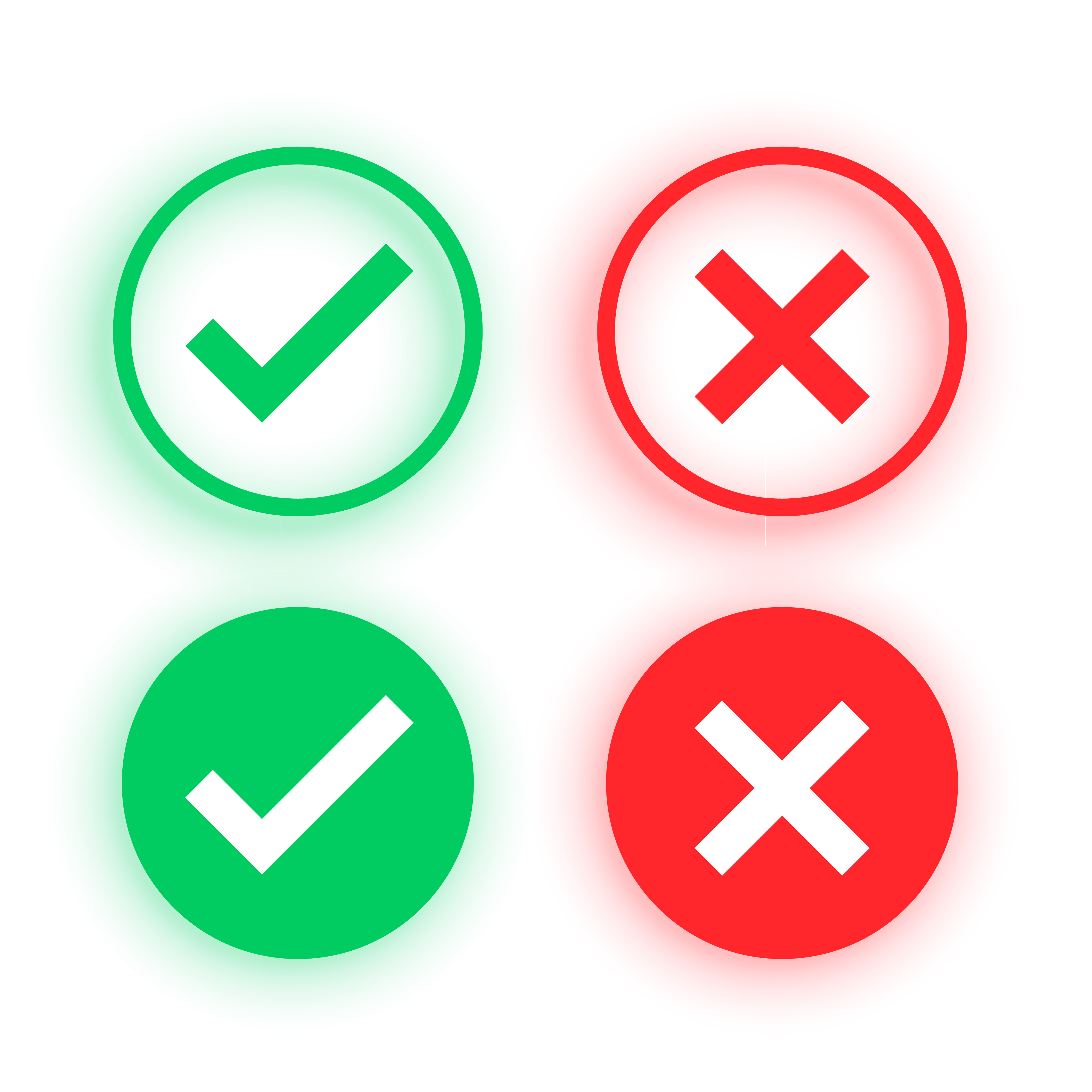 2. Gossip and rumors can be considered cyberbullying.
WARM-UP
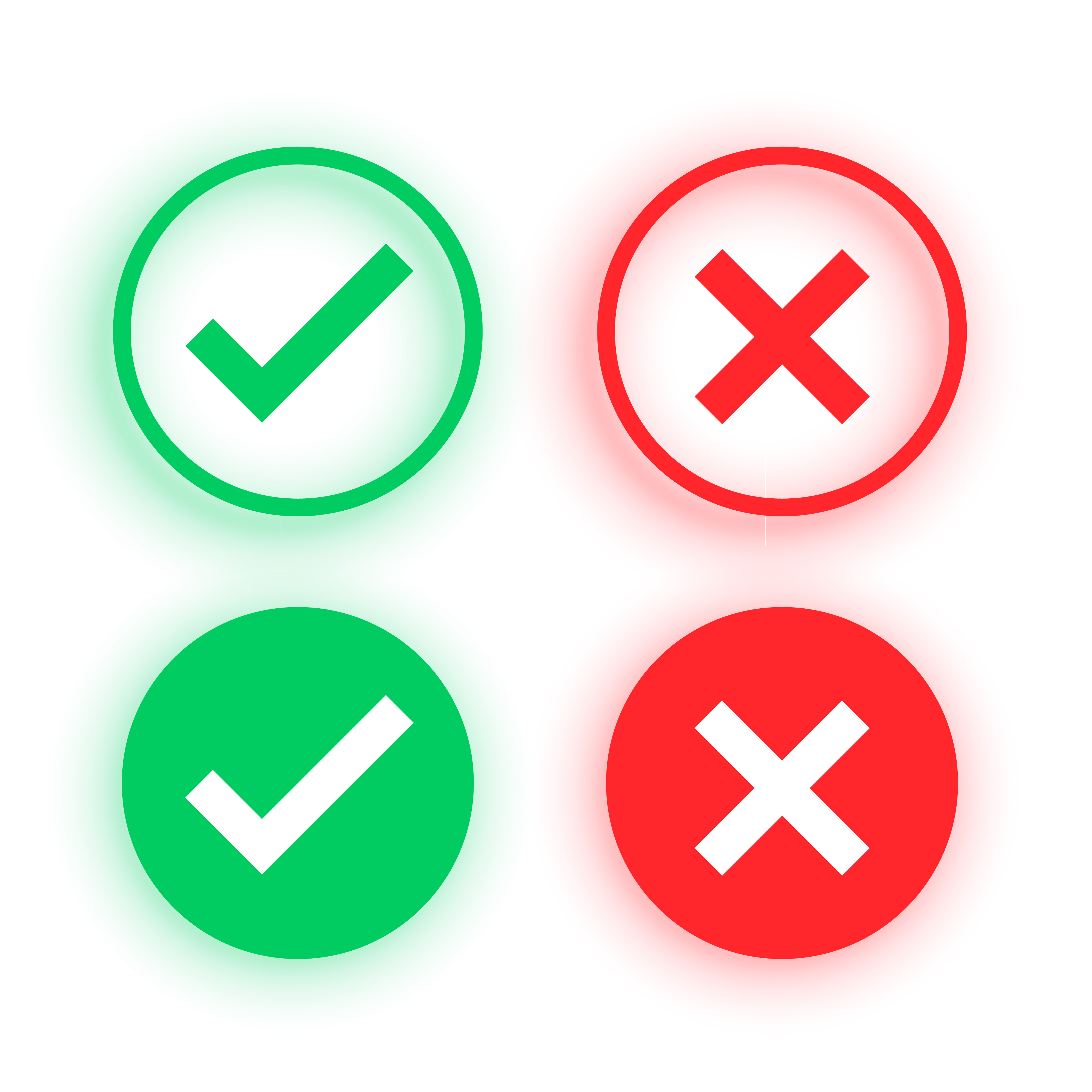 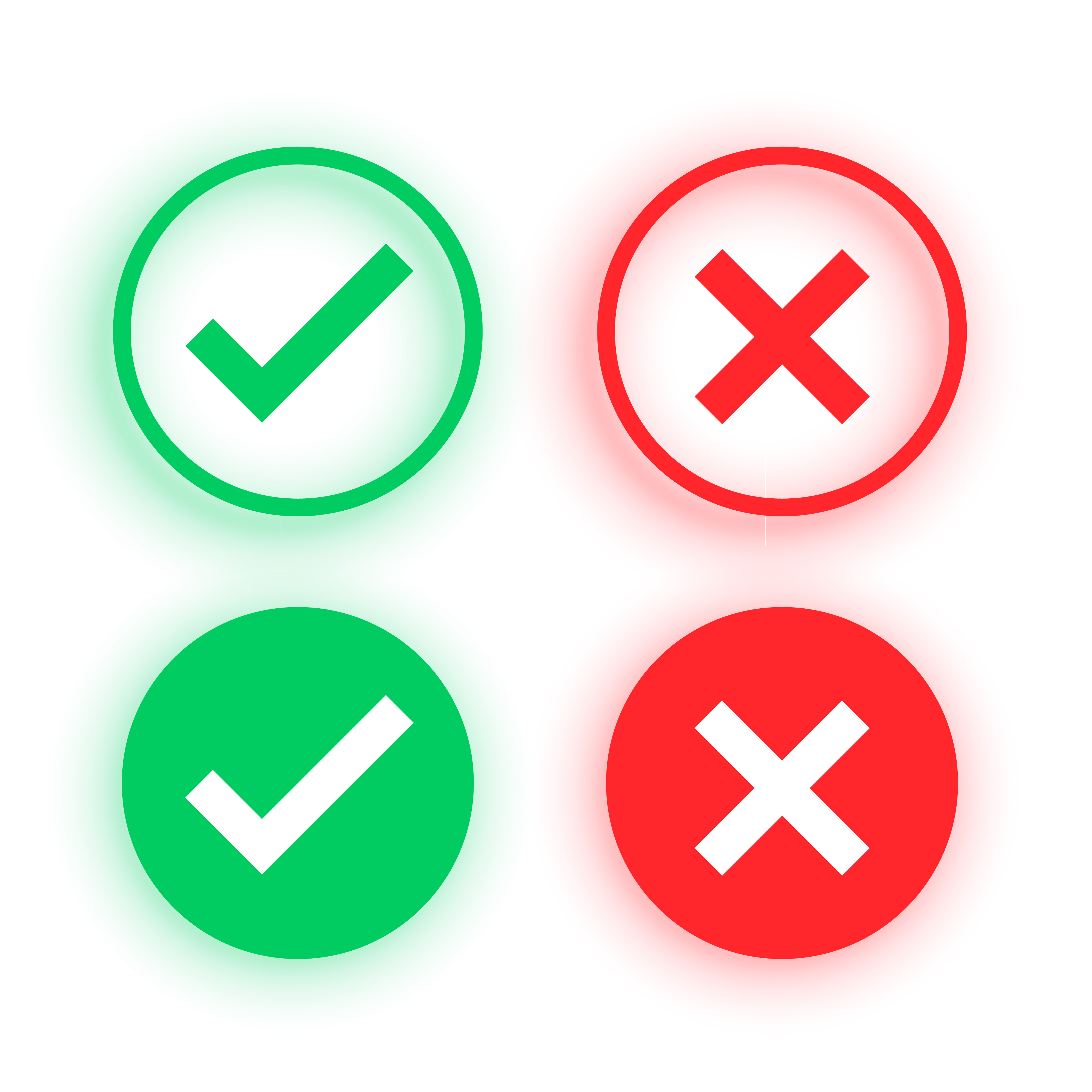 3. It is difficult to stop the spread of cyberbullying.
WARM-UP
4. Controlling online status and spending time with close people in real life can help us counteract cyberbullying.
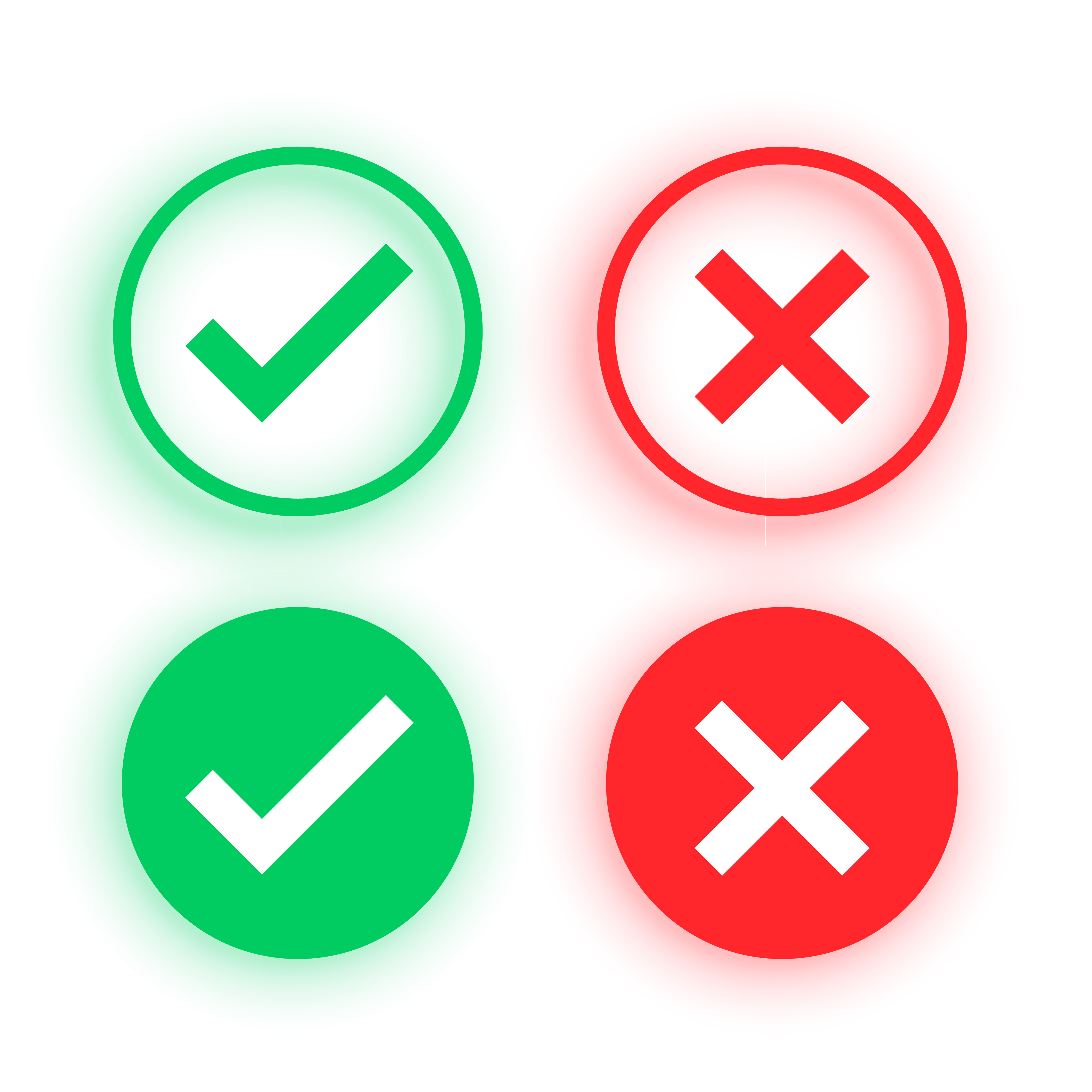 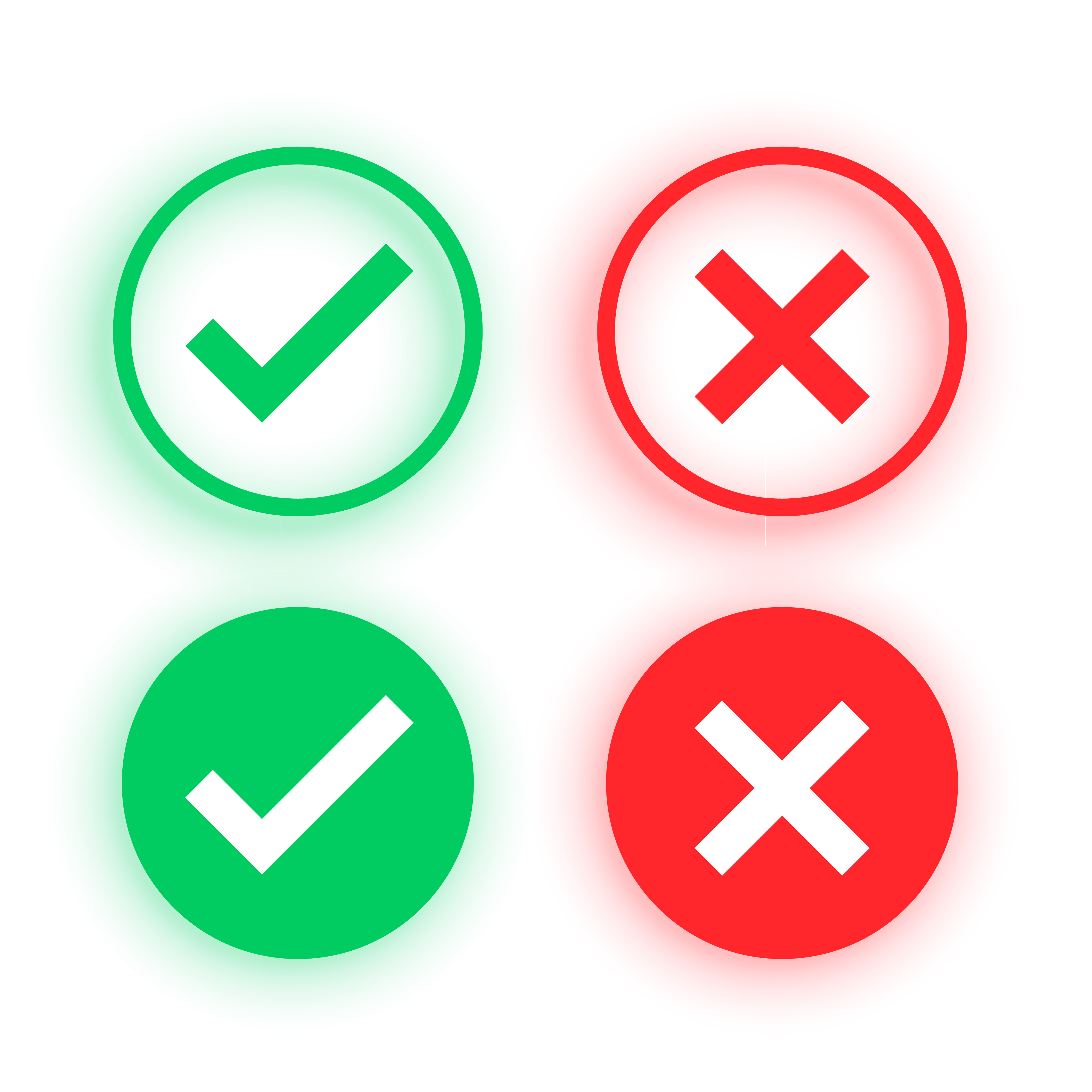 PRE-WRITING
1
You are planning a school campaign against cyberbullying. Work in groups to discuss these questions.
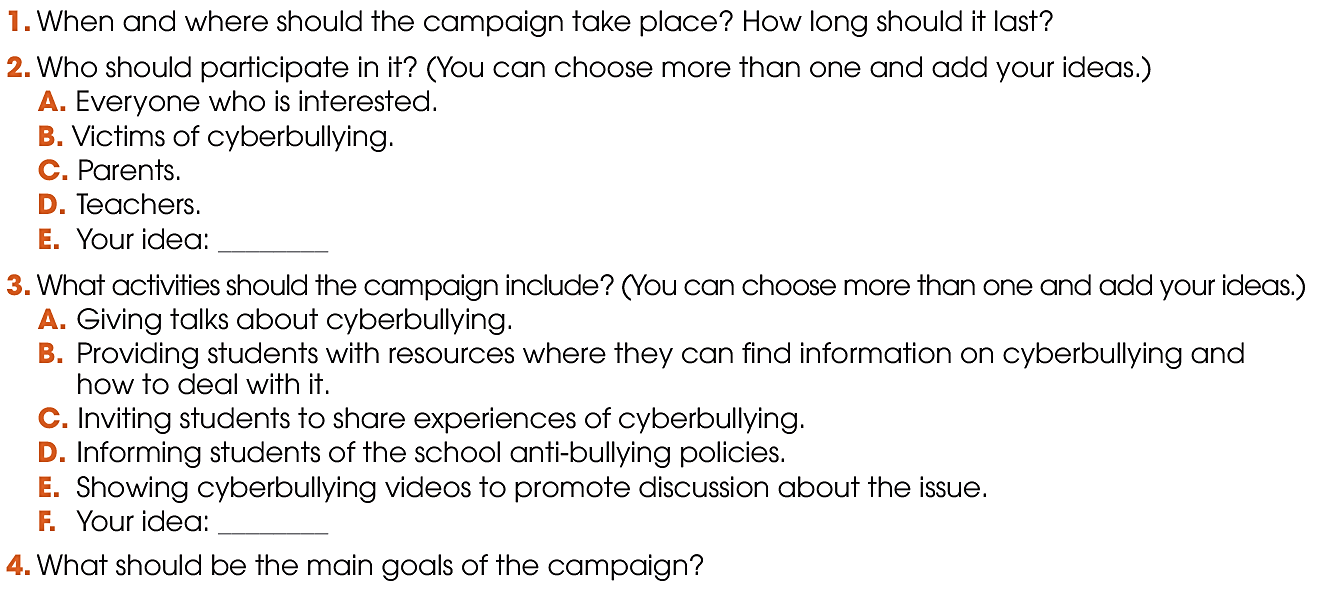 WHILE-WRITING
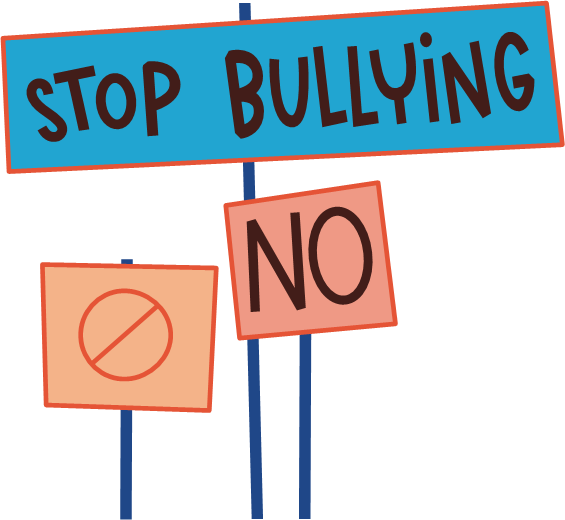 Time
 Place
 Guess/Participant
 Activities
 Goals
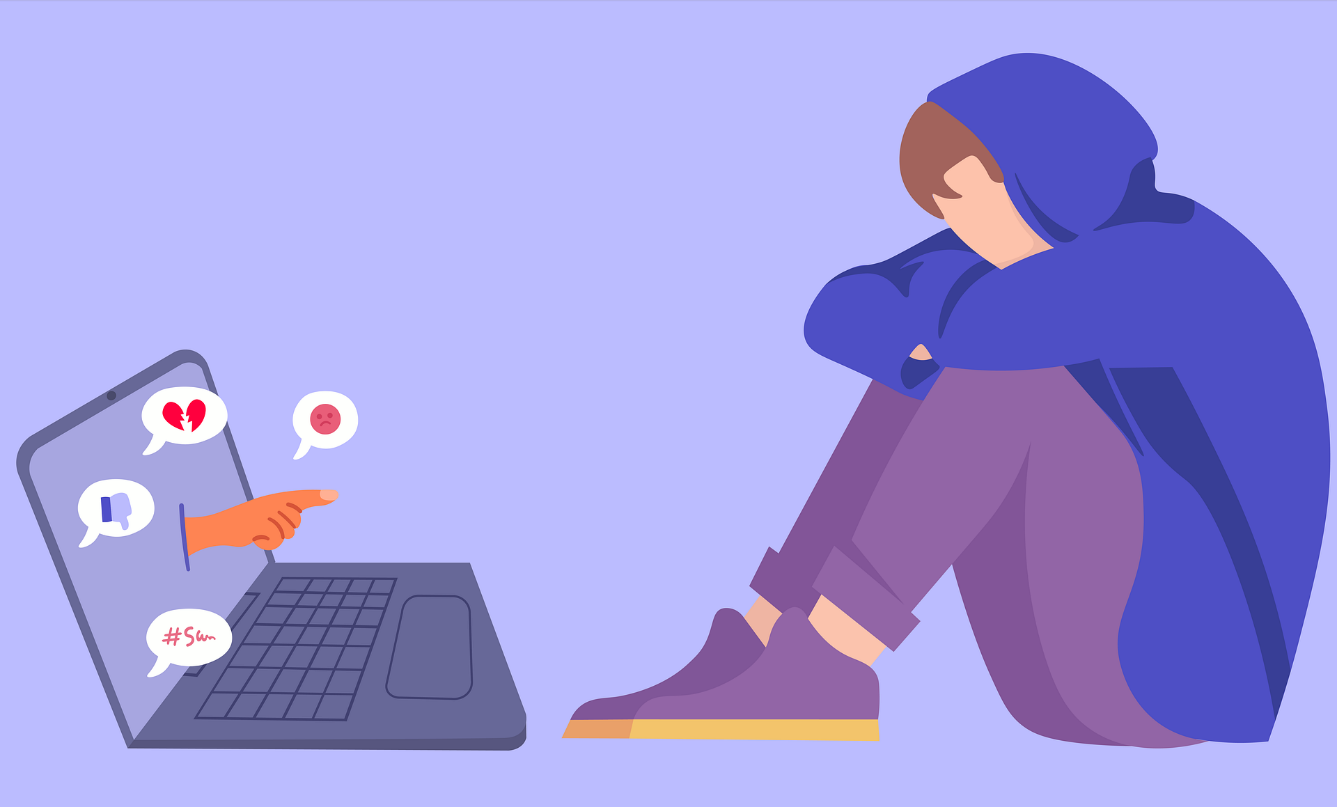 WHILE-WRITING
Write a proposal for the campaign (150–180 words) to your head teacher. Use the ideas in 1 and the outline with useful expressions below to help you.
2
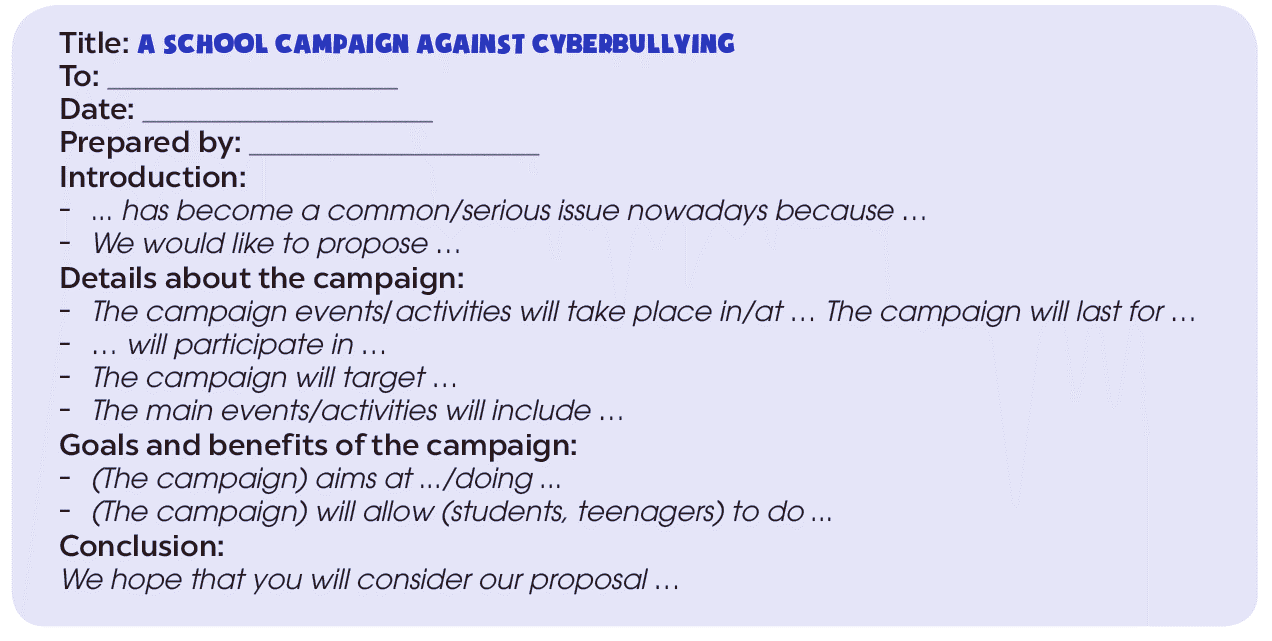 WHILE-WRITING
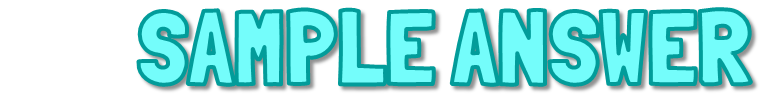 Title: A proposal for a school campaign against cyberbullying
To: Ms. Le Thi Hoa 
Date: February 14th, 2022
Prepared by: Vu Hoang Ha, President of the Social Awareness Club 
 
Introduction 
Cyberbullying has become a common issue nowadays because more students are using digital devices.  Moreover, there have been reports of people making offensive comments about others online. Therefore, we would like to propose a school campaign against cyberbullying. 
 
Campaign details
The campaign will include a series of activities organised by the school Social Awareness Club. They  will take place in our school hall after classes. The campaign  will last for a month, from the 1st of March until  the 1st of April. All students who are interested will be able to participate in the activities.  The main events will include several talks by cyberbullying experts and sharing sessions for students to talk about their experiences of cyberbullying.
WHILE-WRITING
Goals and benefits 
Our goals are to raise awareness of cyberbullying, and to promote responsible and safe use of the Internet. The campaign will also help students identify cyberbullying and report it when they see it. 
 
Conclusion
We hope that you will consider our proposal. We believe that this campaign will encourage students to make friends and promote a positive atmosphere in the school, which will ensure cyberbullying does not happen. 
(176 words)
STOP BULLYING
POST-WRITING
4
Exchange your writing with your friend for peer review.
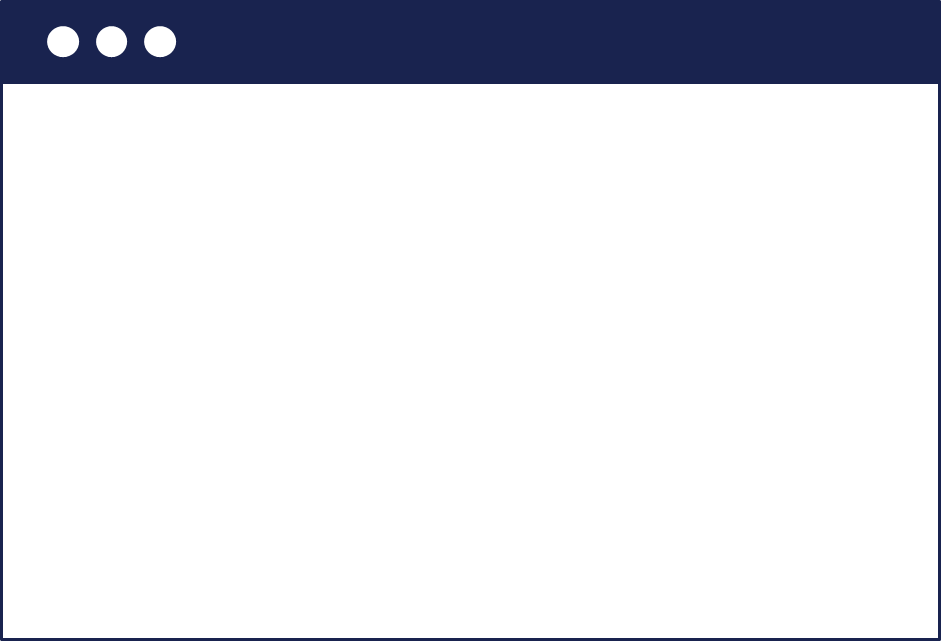 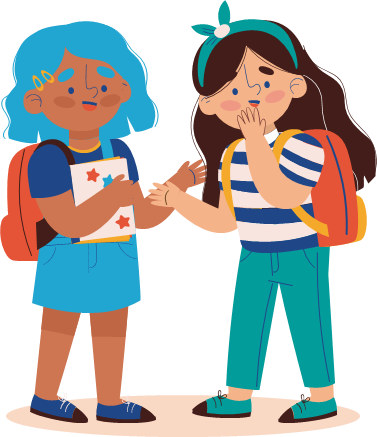 WRITING RUBRIC

Organization: …/10
Legibility: …/10
Ideas: …/10
Word choice: …/10
Grammar usage and mechanics: …/10
             TOTAL: …/50
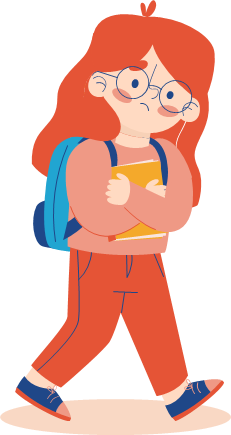 CONSOLIDATION
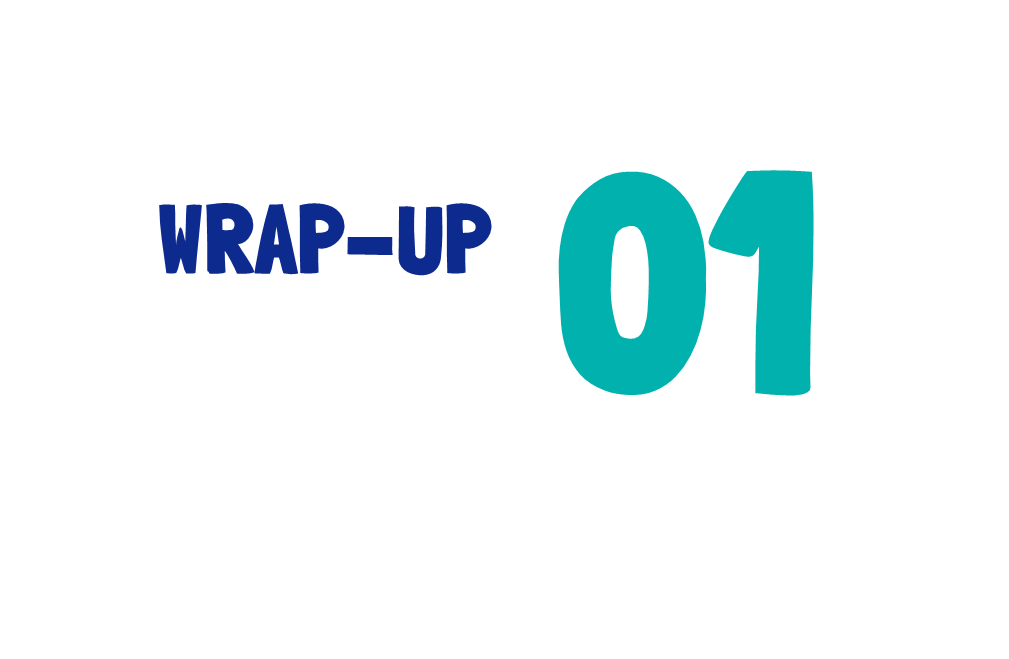 What have you learnt today?

Write a proposal for a school campaign against cyberbullying.
Apply structures to practice
CONSOLIDATION
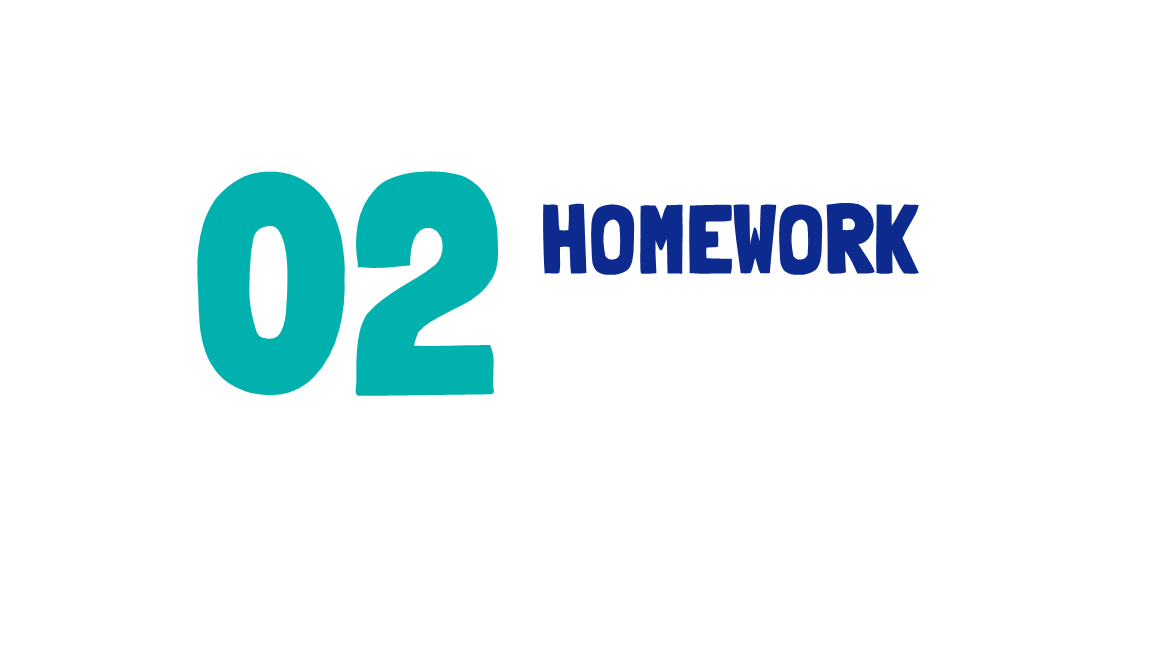 Do exercises in the workbook.
Prepare for Lesson 7 - Unit 9.
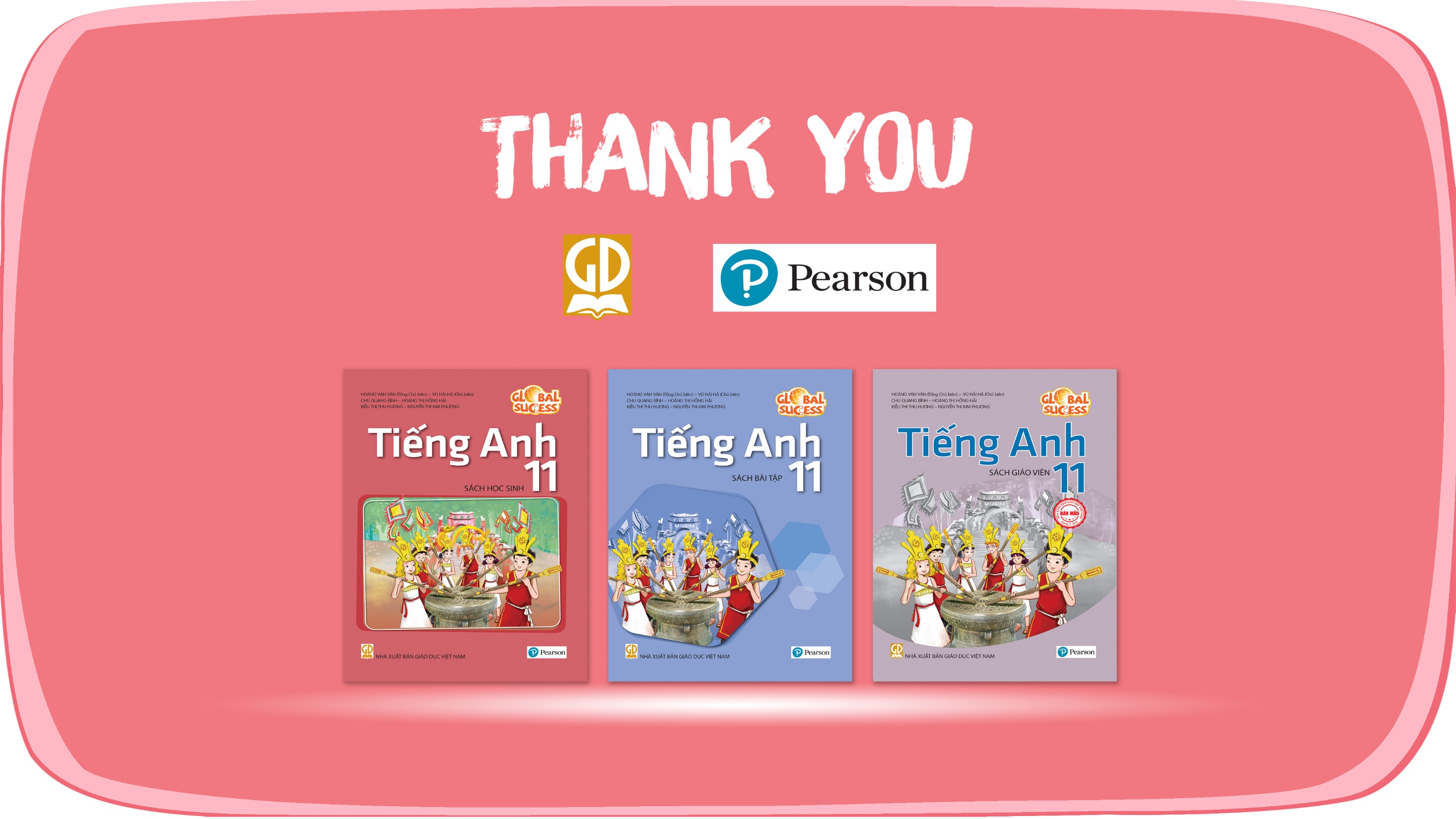 Website: hoclieu.vn
Fanpage: facebook.com/sachmem.vn/